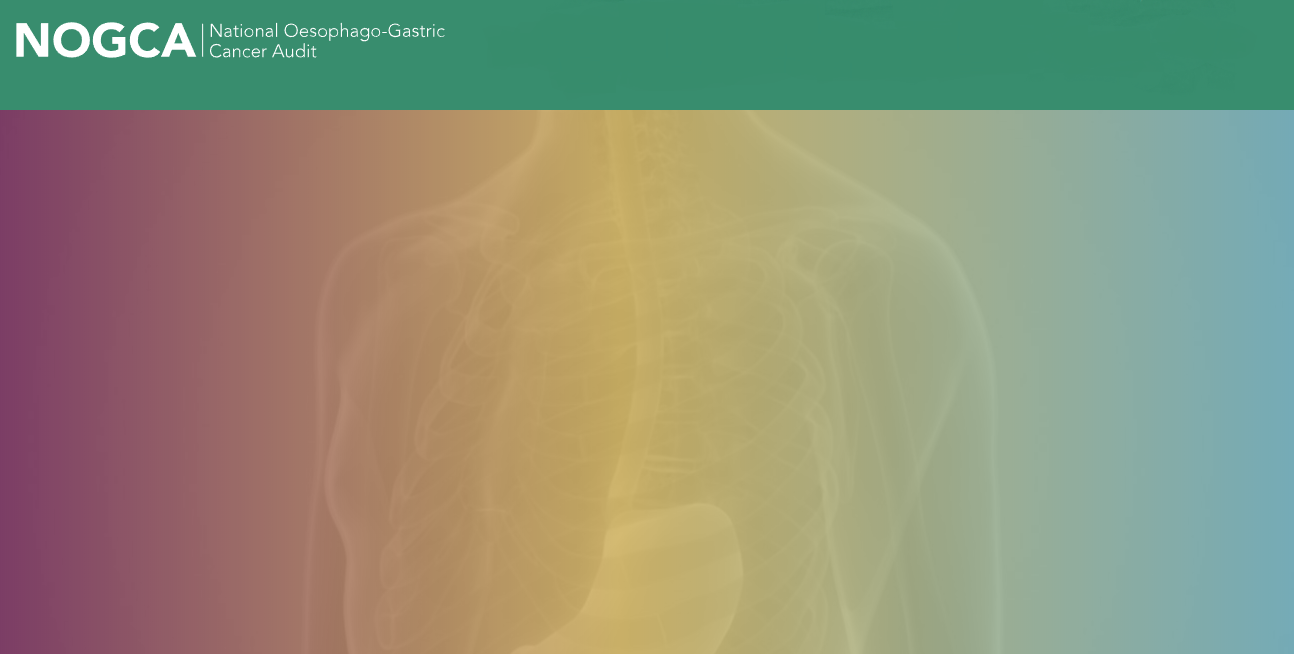 National Oesophago-Gastric Cancer Audit

2021 Annual Report: Slide set
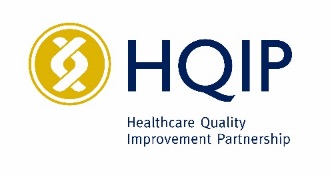 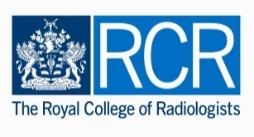 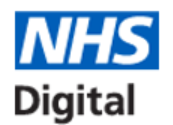 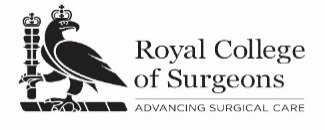 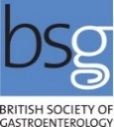 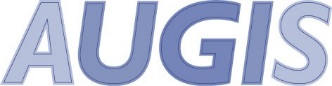 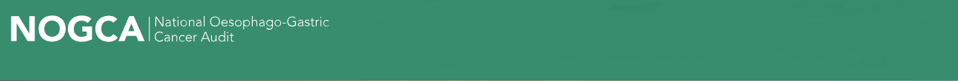 This slide set has been created to help NHS organisations:
Present the findings from the NOGCA 2021 Annual Report at local meetings
Review how their services and outcomes compare against other NHS trusts / local health boards and against national figures

Figures from your NHS organisation can be found in the online Data Tables for the 2021 Annual Report and added to the slides where indicated.

Annual Report and Data Tables: www.nogca.org.uk/reports/2021-annual-report/
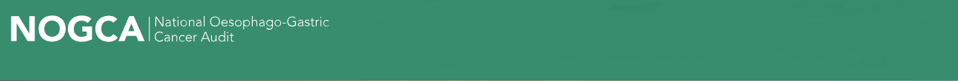 The 2021 Annual Report includes:

Patients diagnosed with oesophago-gastric (OG) cancer in England and Wales 

Patients diagnosed with oesophageal high grade dysplasia (HGD) in England
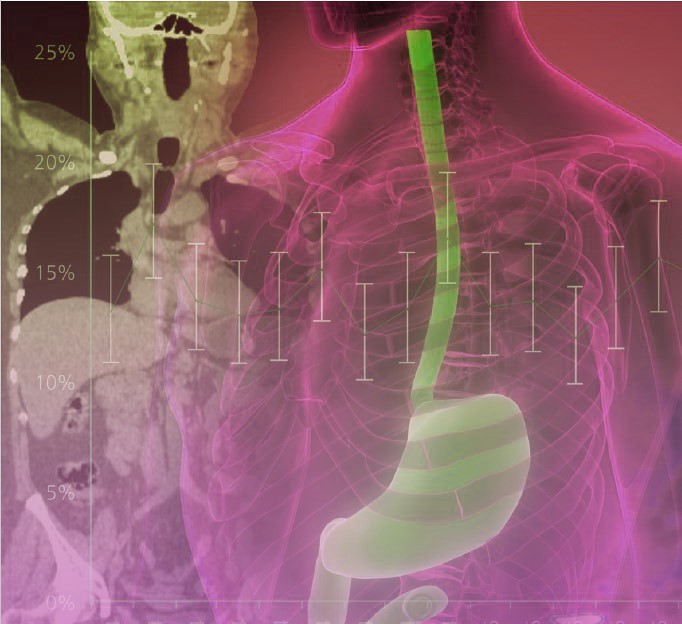 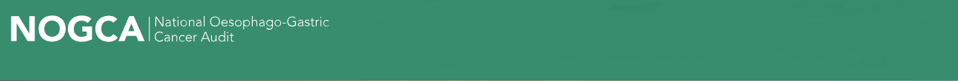 Audit participation
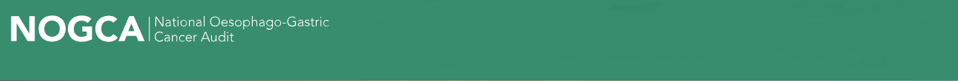 High grade dysplasia submissions to NOGCA per million population, by Cancer Alliance
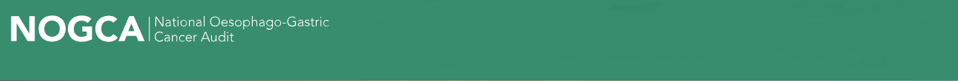 OG cancer data submissions
Review the number of OG cancer records submitted by your NHS trust / local health board and compare these with national figures
Results for your organisation are in Sheet 4 of the Data Tables
Note: Case ascertainment estimates for Wales will be slightly too low because it is not possible to identify and remove patients with non-epithelial cancers in PEDW. Please see page 18 of the Annual Report for further details.
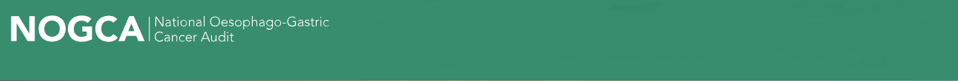 High grade dysplasia
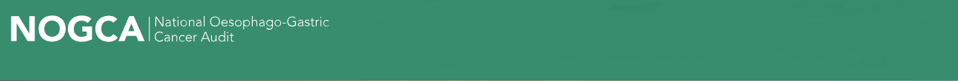 Diagnosis of high grade dysplasia
Results for your Alliance are in Sheet 3 of the Data Tables
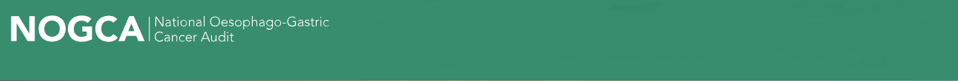 Initial primary treatment
for patients with HGD, 
by Cancer Alliance of diagnosis (2018 - 2020)
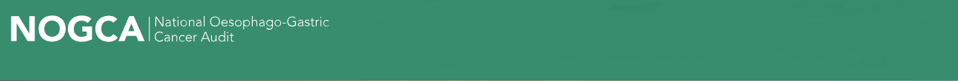 Results for your Alliance are in Sheet 3 of the Data Tables
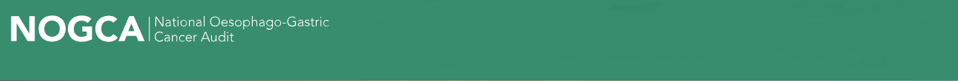 Oesophago-gastric cancer
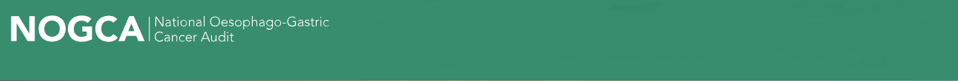 Routes to diagnosis
Among patients diagnosed with OG cancer in 2018-20, 13% were diagnosed following an emergency admission
There was substantial variation in rates of emergency diagnosis by Cancer Alliance / Welsh region
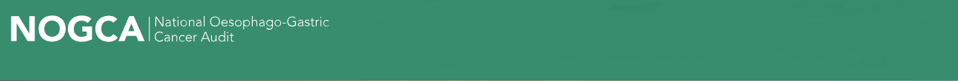 Routes to diagnosis, by tumour site
KEY: Oes – oesophageal, SCC – squamous cell carcinoma, ACA – adenocarcinoma, SI, SII, SIII - Siewert classification of the gastro-oesophageal junction (GOJ).
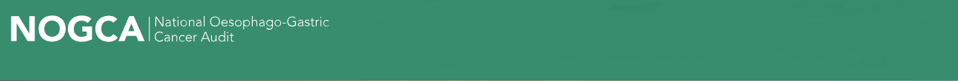 Routes to diagnosis
Locally, xx% of patients were diagnosed following an emergency admission (Apr 2018 - Mar 2020)
Results for your organisation are in  Sheet 6 of the Data Tables
Adjusted rates of diagnosis after emergency admission with 95% confidence intervals, by region.  Blue line shows national average (13%).
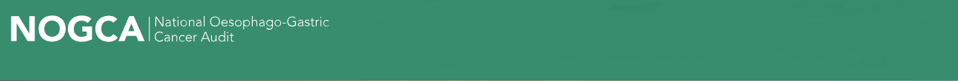 Staging investigations

It is recommended that all patients with OG cancer have a CT scan to identify metastatic disease
There was substantial variation between NHS organisations in the completeness of information about staging investigations
Locally, xx% of patients had a CT scan (Apr 2018 - Mar 2020)
Results for your organisation are in  Sheet 6 of the Data Tables
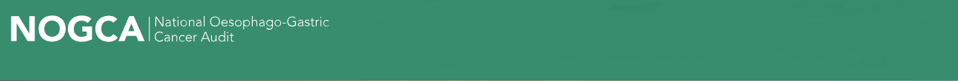 Staging investigations
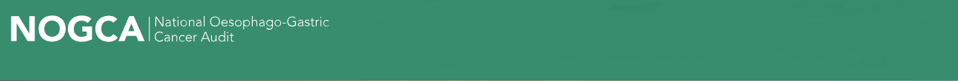 Use of PET-CT scans among patients with oesophageal cancer who had curative treatment, by Cancer Alliance / Welsh region
PET-CT is recommended for all patients with oesophageal cancer being considered for curative treatment. 

Locally, xx% of patients with oesophageal cancer who had curative treatment had a record of PET-CT (Apr 2018 - Mar 2020)
Results for your organisation are in  Sheet 6 of the Data Tables
NOTE: Figures on the use of PET-CT scans were only calculated for NHS organisations that had data on investigations for at least 80% of patients.
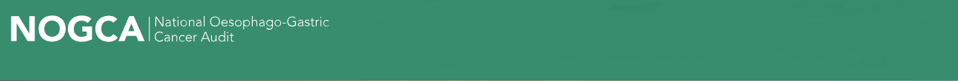 Completeness of data on clinical stage
Locally, xx of yy patients had complete clinical stage data 
(Apr 2018 - Mar 2020)
Results for your organisation are in  Sheet 7 of the Data Tables
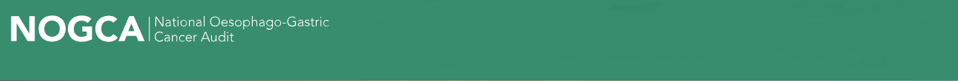 Treatment plans
Overall, 39% of patients with OG cancer diagnosed in 2018-20 had a plan for curative treatment
There was substantial variation by clinical stage
KEY: Oes – oesophageal, SCC – squamous cell carcinoma, ACA – adenocarcinoma, SI, SII, SIII - Siewert classification of the gastro-oesophageal junction (GOJ) [Siewert et al 1996]. See glossary for details.
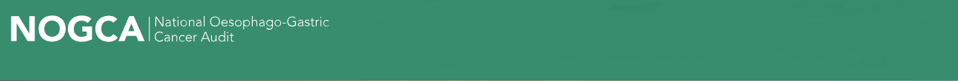 Treatment plans
Locally, xx% of patients with clinical stage 0-3 disease had a plan for curative treatment (Apr 2018 - Mar 2020)

The national average was 61%
Results for your organisation are in  Sheet 7 of the Data Tables
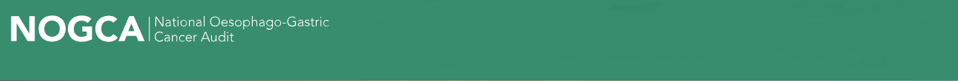 Waiting times along the care pathway

Among patients diagnosed with OG cancer in 2018-20, the typical waiting time from referral to treatment was over two months for those receiving curative treatments
Overall, 53% of patients diagnosed after an urgent GP referral waited more than 62 days from referral to primary curative treatment, while 20% of patients (all referral routes) waited more than 104 days from referral to primary curative treatment
Among patients having non-curative oncological treatment, 12% waited longer than 104 days from referral to the start of treatment
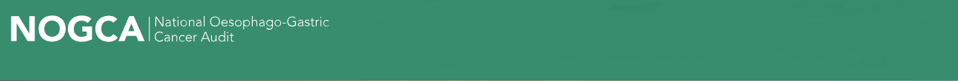 Time from referral to start of curative treatment
Locally, median time from referral to start of curative treatment was xx days (Apr 2018 - Mar 2020)
Results for your organisation are in  Sheet 8 of the Data Tables
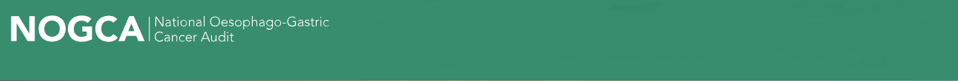 Time from referral to start of non-curative oncological treatment
Locally, median time from referral to start of non-curative oncological treatment was xx days (Apr 2018 - Mar 2020)
Results for your organisation are in  Sheet 8 of the Data Tables
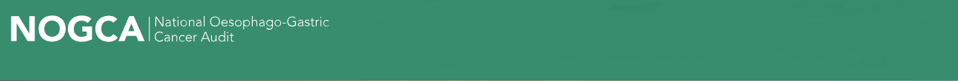 Nutritional support in OG cancer

In 2019, the Audit added some items to collect data on nutritional support for patients with OG cancer
Information about dietetic involvement between diagnosis and treatment was submitted for 33% of patients diagnosed between 1 April 2019 and 31 March 2020
Of the patients who had information about nutritional management, 80% received dietetic support:
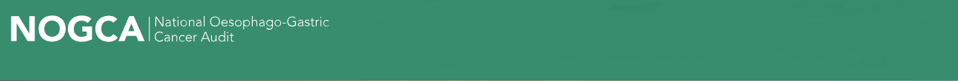 Nutritional support in OG cancer
Locally, information about pre-treatment nutritional support was submitted for xx% of patients (Apr 2019 - Mar 2020).

Of these, xx% received assessment and advice from a dietitian.
Results for your organisation are in  Sheet 11 of the Data Tables
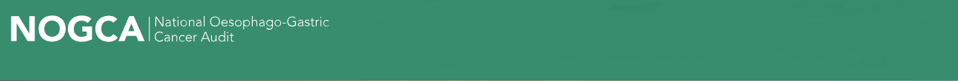 Curative surgery

Among patients diagnosed over three years (April 2017 - March 2020) who had curative surgery, there were:
3,948 oesophagectomies
2,035 gastrectomies
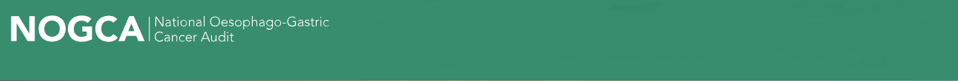 Adjusted 90-day mortality after curative surgery for OG cancer among patients diagnosed April 2017-March 2020 in England and Wales
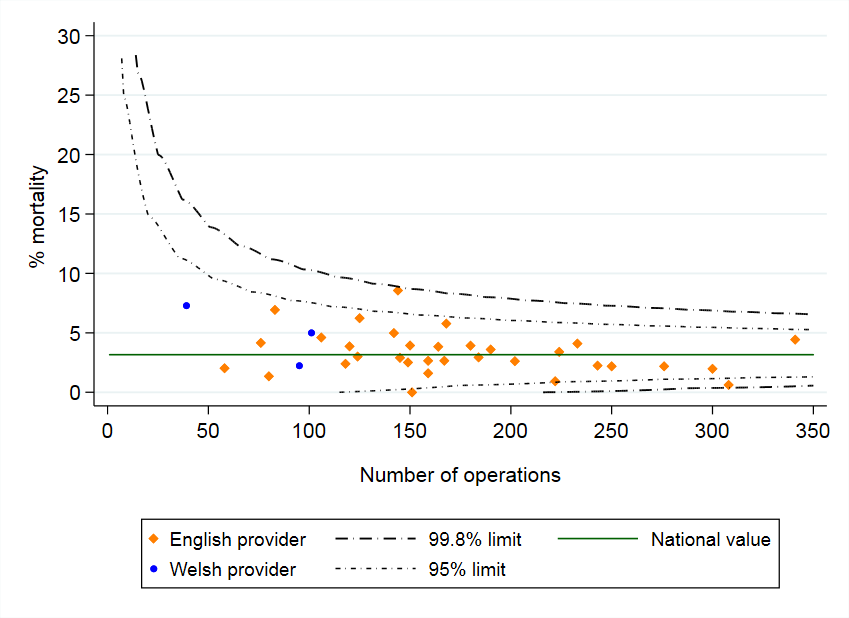 Local 90-day risk-adjusted mortality rate: xx%

(Local 30-day risk-adjusted mortality rate: xx%)
Results for your organisation are in  Sheet 9 of the Data Tables
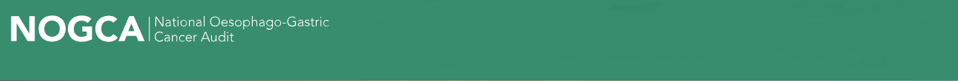 Pathology outcomes after surgery
Results for your organisation are in  Sheet 9 of the Data Tables
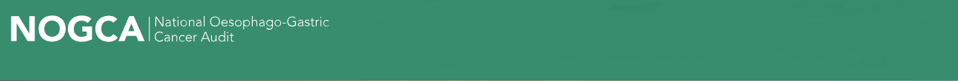 Adjusted rates of positive longitudinal margins
All NHS organisations achieved similar rates of positive longitudinal margins (risk-adjusted) after gastrectomy for patients diagnosed 2017-20. There was one organisation with a higher than expected rate of positive longitudinal margins after oesophagectomy.
Oesophagectomy
Gastrectomy
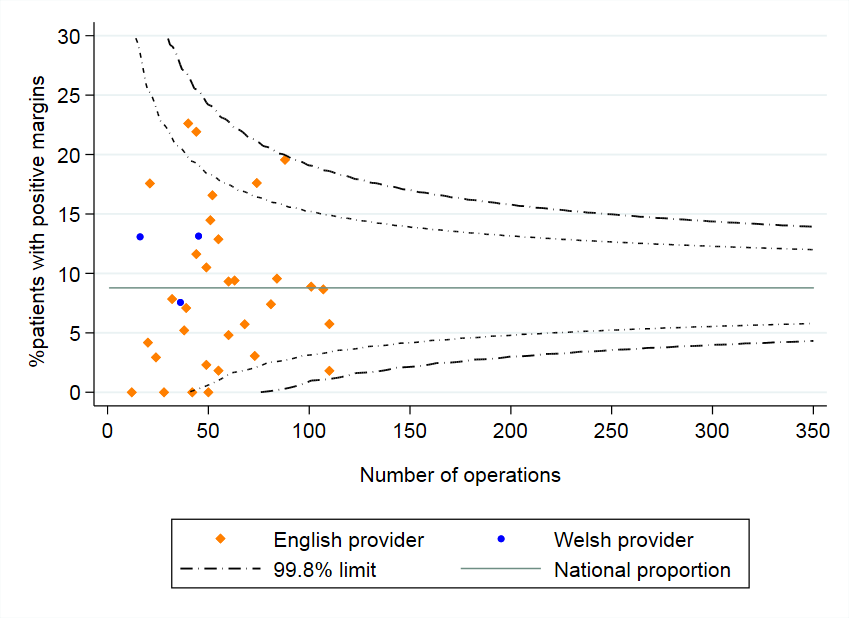 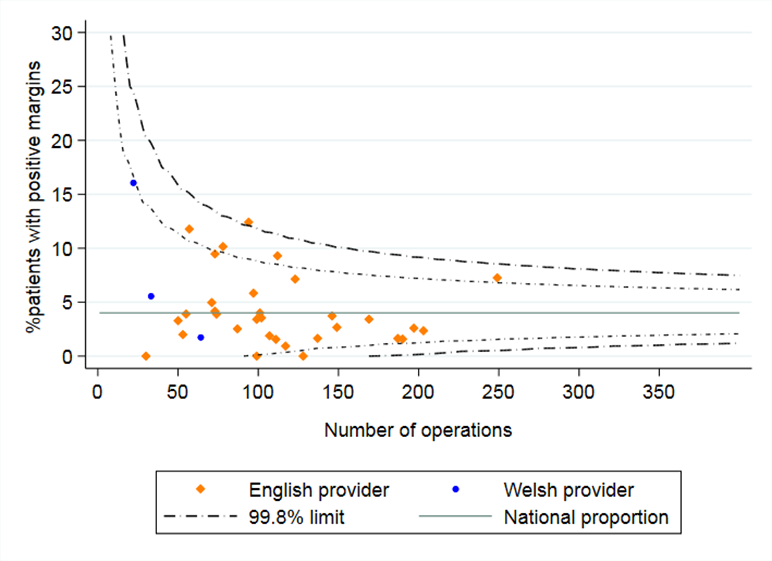 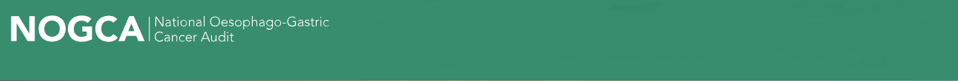 Longer term outcomes after surgery
For patients diagnosed between 2017-20, the 1-year survival after curative surgery was:
82.7% among patients with oesophageal cancer and 
85.6% among patients with gastric cancer

Most surgical centres had an adjusted 1-year survival rate that fell within the expected range
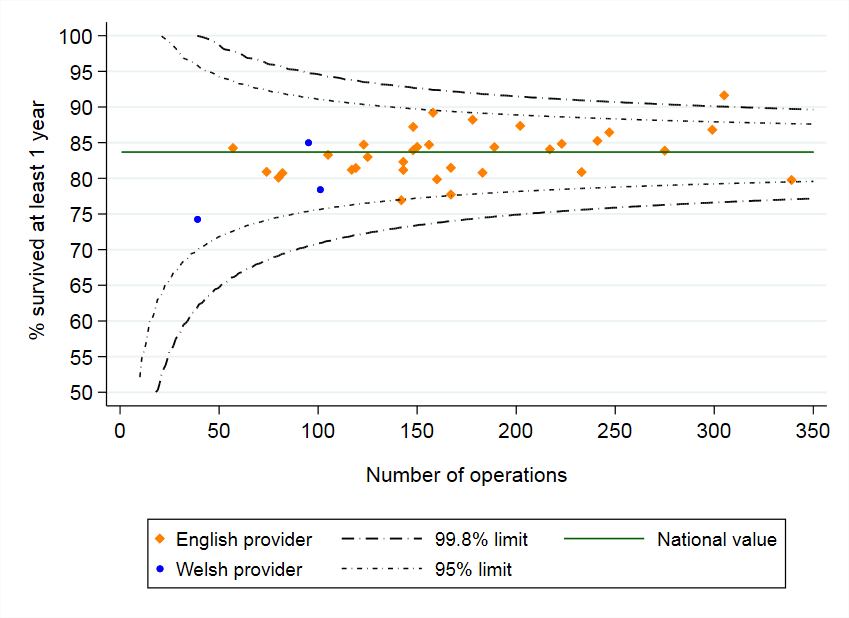 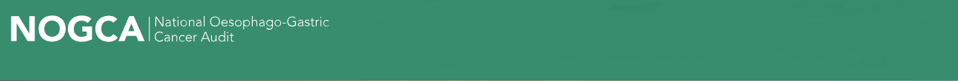 Use of perioperative chemotherapy - FLOT

NICE guidelines recommend that patients undergoing curative surgery for stomach cancer should be offered perioperative chemotherapy. Patients with localised oesophageal and GOJ adenocarcinomas (excluding T1N0 tumours) should be offered a choice of perioperative chemotherapy or preoperative chemoradiotherapy. 
Clinical trials reported a regimen of FLOT (5-fluorouracil, oxaliplatin and docetaxel) improved survival compared to ECF (epirubicin, cisplatin and 5-fluorouracil), with no increase in surgical complications.
Overall, 41.4% of patients received FLOT among those diagnosed 2017-20 in England who underwent curative resection and chemotherapy for stomach cancer or oesophageal adenocarcinoma. 
The use of FLOT has increased from 15.2% among patients diagnosed in 2017/18 to 66.4% among those diagnosed in 2019/20.
There was substantial regional variation in the use of FLOT, ranging from 19% to 78%.
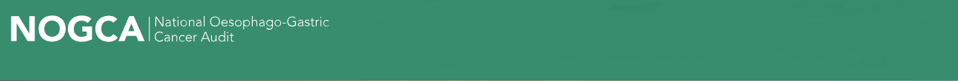 Use of FLOT chemotherapy regimen among patients undergoing curative surgery for OG cancer diagnosed between April 2017 and March 2020, by Cancer Alliance
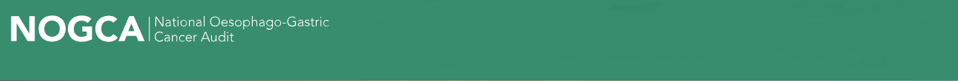 Use of perioperative chemotherapy - FLOT
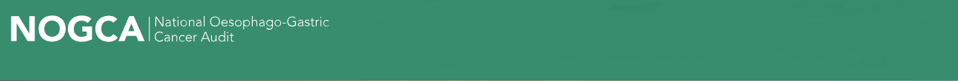 Non-curative oncological treatment by tumour type
KEY: Oes – oesophageal, SCC – squamous cell carcinoma, ACA – adenocarcinoma, SI, SII, SIII - Siewert classification of the gastro-oesophageal junction (GOJ)
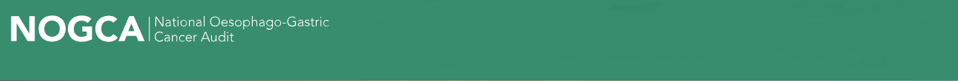 Non-curative oncological treatment
Results for your organisation are in  Sheet 10 of the Data Tables
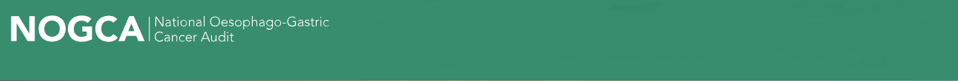 Evidence-based (EB) palliative radiotherapy regimens
Most commonly prescribed non-evidence-based palliative radiotherapy regimens among patients diagnosed with OG cancer 2015-2020, by Cancer Alliance
Among patients diagnosed 2015-2020, who had palliative radiotherapy in England, 80.9% had a radiotherapy prescription that corresponded to an RCR-recommended EB regimen for OG cancer
There was substantial regional variation in rates of prescribed EB regimens (range 60% to 97%).
The use of the most commonly prescribed non-EB regimens was concentrated within a few regions.
NOTE: Data omitted for Cancer Alliances with <20 patients receiving non-EB prescriptions
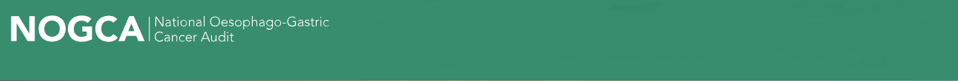 Evidence-based palliative radiotherapy regimens
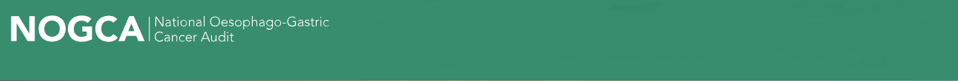 For further details: www.nogca.org.uk